Goal 1 – Wave Properties
Determine the properties of waves.
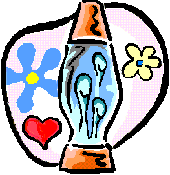 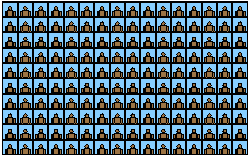 Vocabulary to Begin
Medium - Material through which a wave travels






Mechanical Wave - Waves that require a medium through which to travel.
Wave - disturbance that transfers energy from place to place





Energy - ability to do work
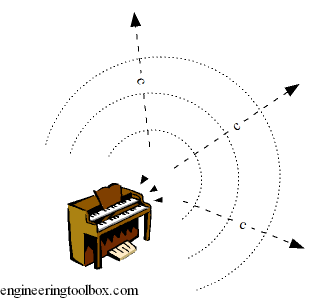 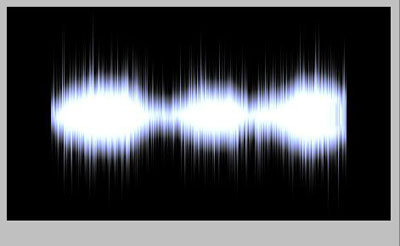 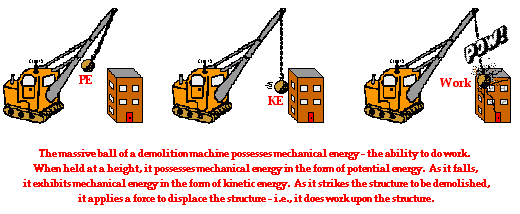 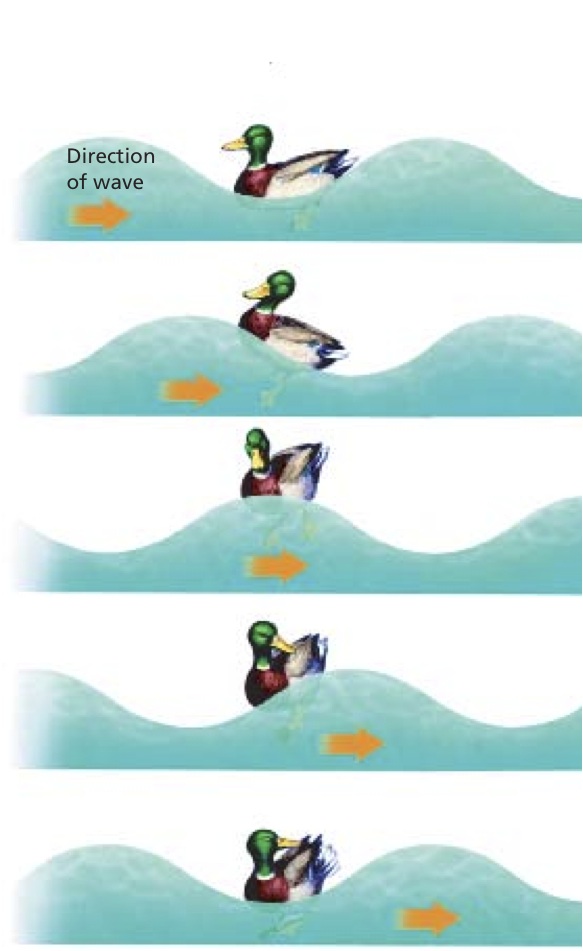 Why doesn't the medium travel along with the wave?
All mediums are made of tiny particles.  When a wave enters a medium, it transfers energy to the medium's particles.  The particles bump into each other, passing the wave's energy along.
Think of how food is passed at the table...
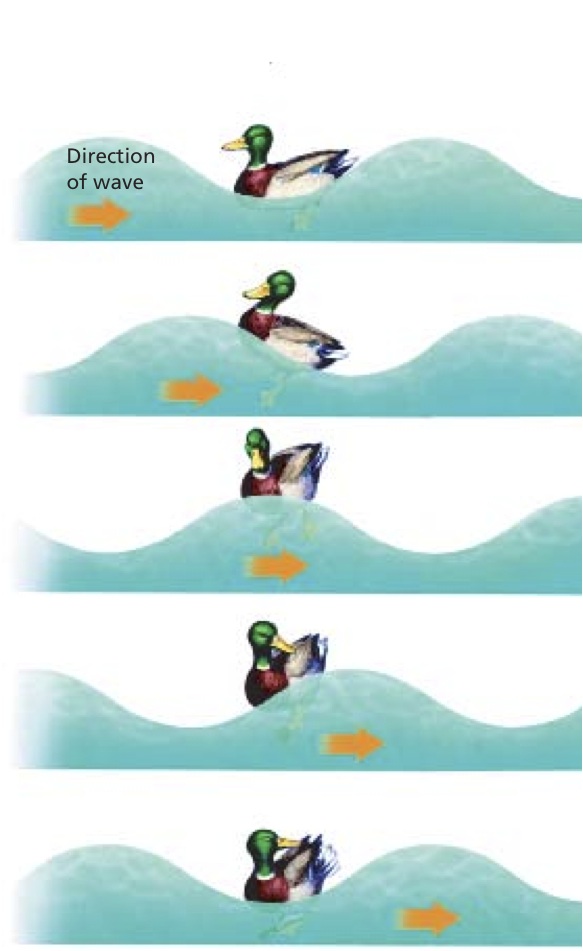 [Speaker Notes: Feel free to delete. I reference the duck moving up and down and not moving with the wave.]
What is a vibration?
A vibration is the repeated back and forth/up and down motion. Started by energy being put into a system.
[Speaker Notes: There are many videos on this topic, but this is my favorite.]
What are mechanical waves?
Mechanical Waves are waves which spread through a material medium (solid, liquid, or gas) at a wave speed which depends on the elastic and inertial properties of that medium.
[Speaker Notes: There are two basic types of wave motion for mechanical waves: longitudinal waves and transverse waves.]
What is a transverse wave?
A transverse wave is a mechanical wave that travel perpendicular to an applied force
Parts of a transverse wave
Crest – Highest part of a wave
Trough – Lowest part of a wave
Amplitude – Distance from resting position to crest/trough
Wavelength – Crest to crest. Trough to trough. (Any point on one wave to the identical point on the next wave).
[Speaker Notes: Kids do need help with wavelength]
Draw a transverse wave, label the parts.
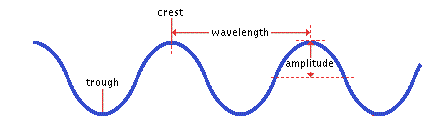 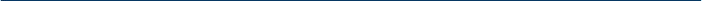 Tokyo, Japanese Wave Pool
What is a longitudinal wave?
A longitudinal wave is a mechanical waves in which the vibration of the particles takes place in the same direction as that of the wave
What is a longitudinal wave?
Wave that moves the medium PARALLEL to the direction in which the waves travel.
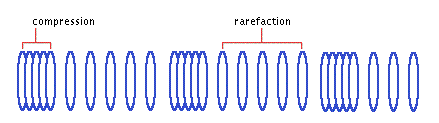 Parts of a longitudinaal wave
Compression – Close parts of a longitudinal wave.
Rarefaction – Far apart parts of a longitudinal wave.
Draw a longitudinal wave
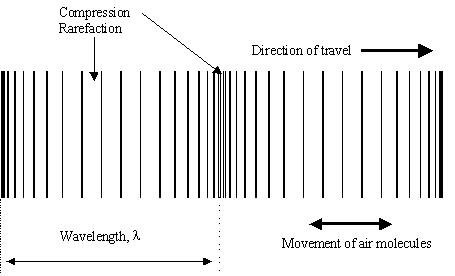 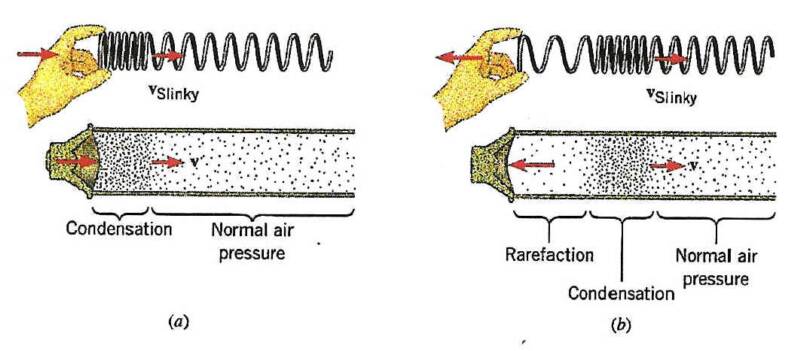 Longitudinal Wave
What is the amplitude of a longitudinal wave?
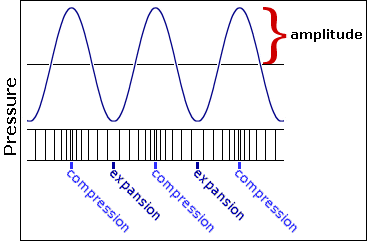 What is wavelength?
Distance between two corresponding parts of a wave.  Yes, I want you to draw 2 more wavelengths on your wave.
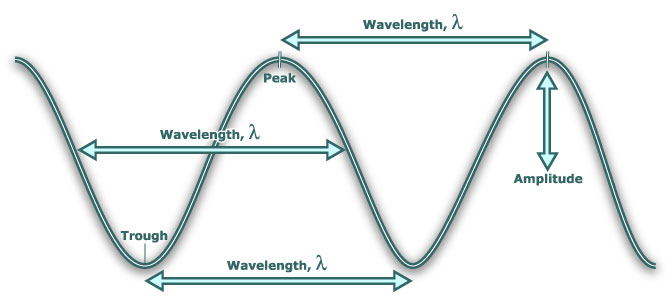 What is the wavelength of a longitudinal wave? Yes I want you to draw this.
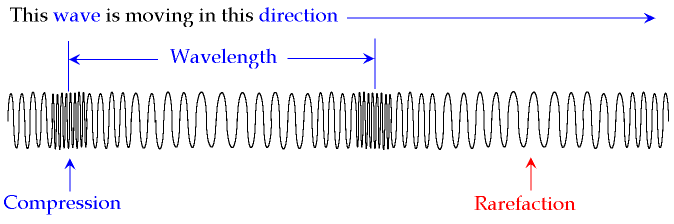 What is frequency?
Number of complete waves that pass a given point in a certain amount of time.  Yes, draw and label this.
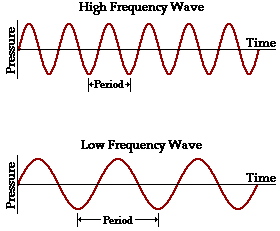 What is frequency measured in?
Hertz: The number of hertz (Hz) equals the number of cycles per second.
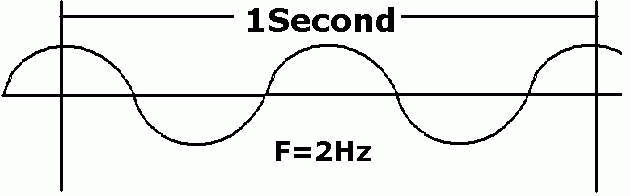 Which wave property is directly related to energy?
Amplitude
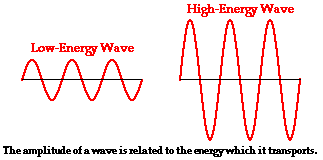 How are wavelength and frequency related?
As wavelength increases, the frequency decreases and as frequency increases the wavelength decreases. This is an Inverse Relationship.
Frequency
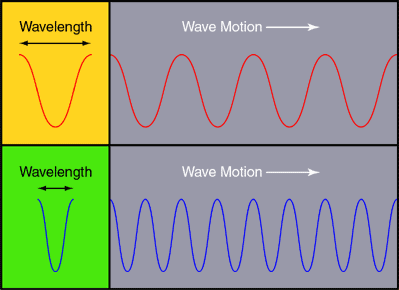 Wavelength
Learning Target Assessment
Determine the properties of waves.